Diffüz Progresif Döküntüsü Olan Bir Adölesan
Arş .Gör.Dr.Rahman Kuri
22/12/2015
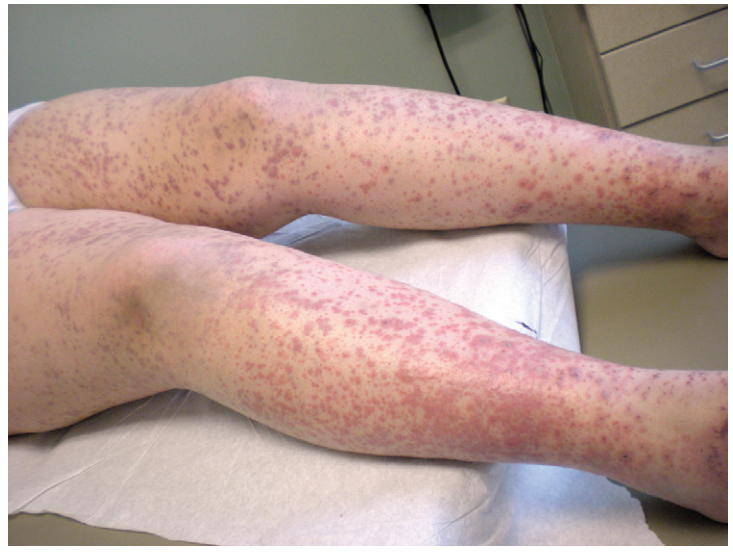 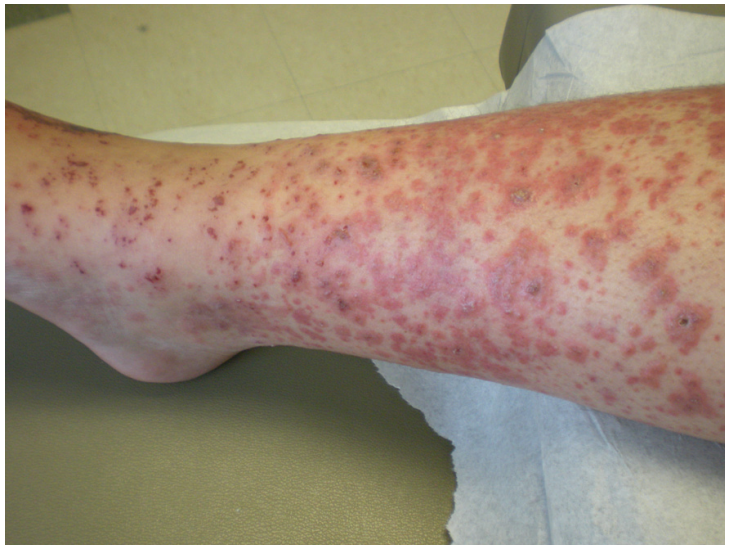 15 yaşında

Erkek

2 hafta önce,

Alt ekstremitelerde başlayan,

Hızlıca üst ekstremitelere, gövdeye ve sırta yayılım gösteren döküntü ile başvurdu.
Genel metabolik laboratuvar tetkikleri ve tam kan sayımında bir anormallik saptanmadı.

Topikal steroidler etkisizdi.

Hastanın;
Hafif kas ağrısı,
Eklem ağrısı ve
1 günlük kusma şikayetleri olmuştu.
FM’de;
Hasta toksik bir görünümde değildi ve ateşi yoktu.
Cilt muayenesinde;
 alt ekstremite distallerinde, 
alt abdomende, 
belde, 
üst ekstremite distallerinde; 
multiple, 
diffüz, 
dağınık şekilde yerleşmiş, 
basmakla solmayan purpuralar görülmüş.
Buna ek olarak; 
farklı progresyonlarda olan, 
birkaç dağınık vezikülün birleşmesinden oluşan alanlar da mevcuttu.


İdrar dipstick testi normaldi.
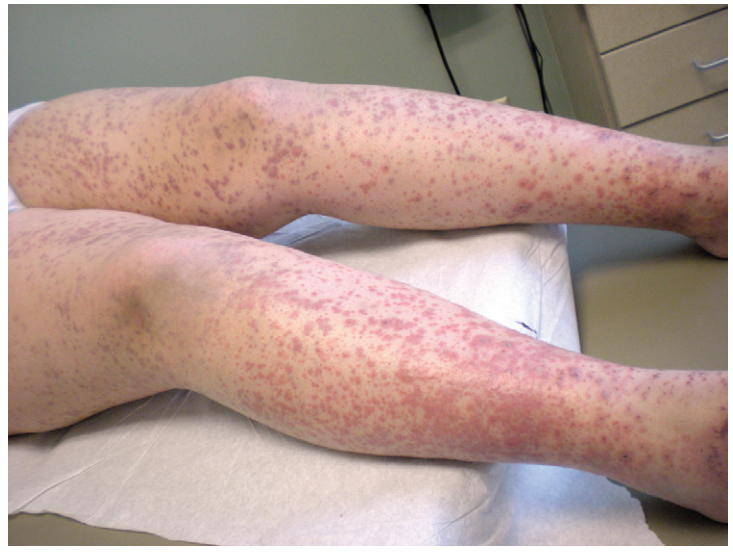 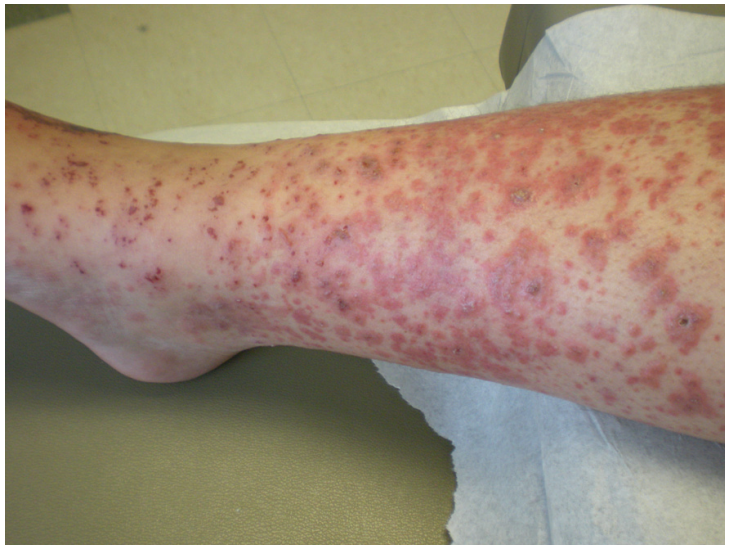 Soru ?
Kontakt dermatit ?

Henoch-Schönlein purpurası ?

İdiopatik trombositopenik purpura ?

Meningokoksemi ?

Kayalık Dağlar benekli ateşi ?
Cevap:  B
Henoch-Schönlein Purpurası çocukluk çağının en yaygın sistemik vaskülitidir.

4 klinik durum ile karakterizedir;
Trombositopeni ve koagülopati olmaksızın palpable purpura,
Artrit veya artralji,
Karın ağrısı,
Böbrek tutulumu
Döküntü genellikle; 
eritematöz, 
maküler  veya 
ürtikeryal kabarıklıklar  şeklinde başlar, 

Daha sonra birleşerek; 
peteşi, 
palpable purpura ve 
ekimoza dönüşür.
Purpuralar;
 tipik olarak basınca daha fazla maruz kalan bölgelerde,
 genellikle simetrik olarak yerleşirler.

HSP erişkilerde daha az görülür ve en çok görüldüğü yaş aralığı 3-15 yaştır.

Öncelikle sonbahar, kış ve ilkbaharda görülür, ancak nadiren yaz aylarında da görülebilir.

Altta yatan neden kesin olarak bilinmemekle beraber; hastalık ortaya çıkmadan önce, öncelikle streptokokal farenjit olmak üzere olguların yaklaşık %50 sinin üst solunum yolu enfeksiyonu geçirdiği bildirilmiştir.
HSP; küçük damarlarda immunglobulin A (IgA) birikimi ile ilişkili, immün kompleks-aracılı bir vaskülittir.

Tanı genelde klinik olarak konulur,

Tanıyı doğrulamak için Ig A birikimi baskın olan lökositoklastik vasküliti gösteren cilt ya da böbrek biyopsileri de yapılabilir.

Klinik günler ile haftalar içinde ortaya çıkabilir ve başvuru anına göre farklılık gösterebilir.
HSP genellikle kendi kendini sınırlar.

Tedavide;
Karın ağrısı,
Artralji,
Deri irritasyonu için semptomatik ve destek tedavisi verilir.
Asetaminofen ve NSAI ilaçlar tedavinin temelini oluşturur.
Yatış; 
hidrasyonun sağlanamadığı hastalar  ve 
şiddetli karın ağrısı, 
gastrointestinal kanama, 
mental durum değişiklikleri  ya da 
böbrek hastalığı olanlarda gerekebilir.

Ciddi renal tutulumu olan hastalarda, erken ve agresif oral prednizon tedavisi önerilmektedir.
Kontakt dermatit; 
eritematöz bir tabanda, 
birleşmeyen, 
kaşıntılı papül ve veziküller ile karakterizedir.

Genellikle bir etkene maruz kalındıktan sonra oluşur; 
zehirli sarmaşık, nikel... 

Döküntlerin yayılımı maruziyet bölgeleriyle ilişkilidir.
İdiopatik trombositopenik purpura; 
çoğunlukla alt ekstremite, 
kemer çizgisi ve 
kalça gibi basınca maruz kalan alanlarda meydana gelen 
palpe edilemeyen peteşi ile karakterizedir.

Lezyonlar birleşmezler.

Trombositopeni ve koagülopati ile ilişkilidir.
Meningokoksemi;  genellikle  ateş  ve halsizliğe neden olan ciddi sistemik bir enfeksiyondur.

Herhangi bir yaşta ortaya çıkabilir.

Döküntü;
Peteşi,
Purpura,
Ekimoz olarak ortaya çıkabilir.

Başvuruda genelde hastalarda mental durum değişikliği gibi nörolojik bulgular beraber bulunmaktadır.
Kayalık Dağlar benekli ateşi;
Riketsiyal bir  enfeksiyon,


Basmakla solan makülopapüler  erüpsiyonlar  vardır,
El ve ayak bileklerinde ortaya çıkarlar,
Merkeze doğru; ekstremite ve gövdeye yayılım gösterirler.
Teşekkürler…